Opplegg 9 - Rytme
Betoning

Det at man legger mer trykk på noen noter/toner enn andre og fremhever disse. De betonte tonene virker dermed tyngre enn de andre.
Hva er puls?









Den forteller oss hvor raskt musikken går, eller hvilken hastighet den har. Det kalles også tempo. Vi bruker gjerne et metronomtall for å si noe om tempoet, og det måles i BPM. BPM står for beats per minute, altså taktslag per minutt. 

Det går an å bruke en metronom for å holde tempo. Før var disse analoge og hadde et slags urverk som gjorde dem i stand til å lage et visst antall klikkelyder per minutt. Nå er det vanligere med digitale metronomer, der det er elektronikk som gjør at vi får svake tikkelyder.

Det går også an å ha en metronom som ligner på et armbåndsur. Det kan gi en liten vibrasjon i stedet for lyd ved hver puls i musikken.
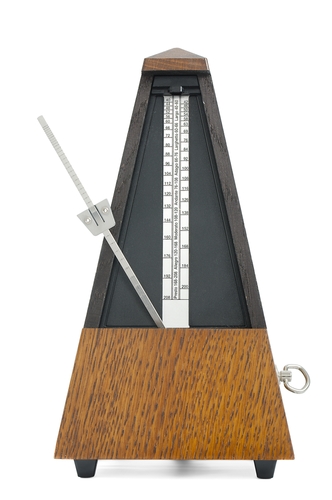 Noter og varighet

Notene har forskjellig utseende ut fra hvor lenge man skal holde dem når man spiller eller synger. Under vises en oversikt over varighet til noter og pauser.
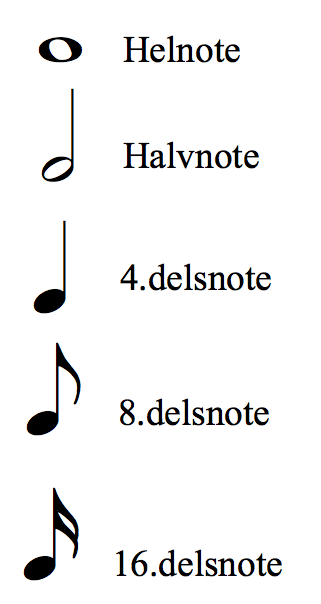 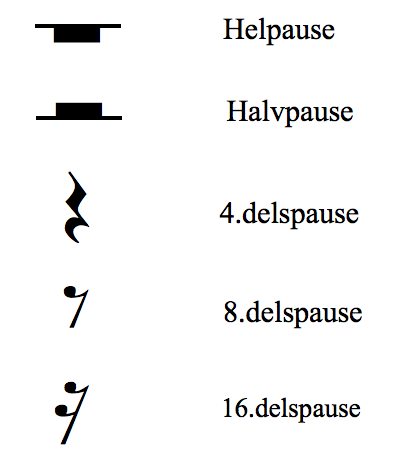 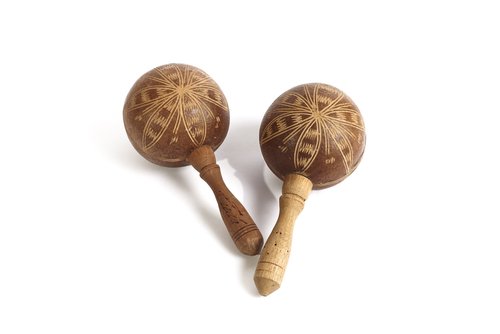 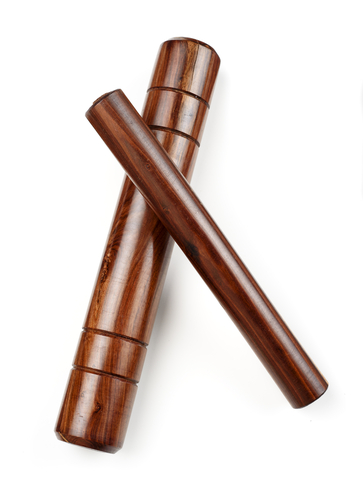 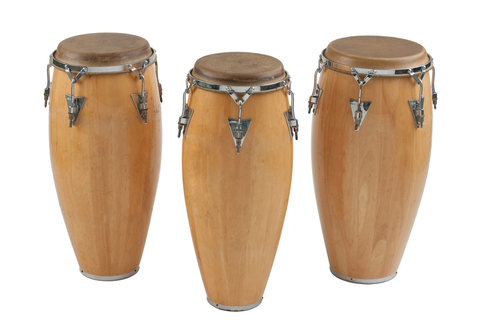 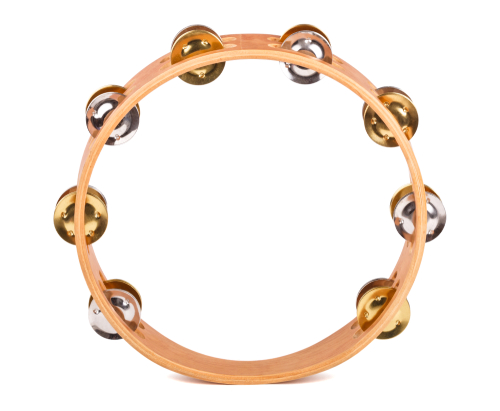 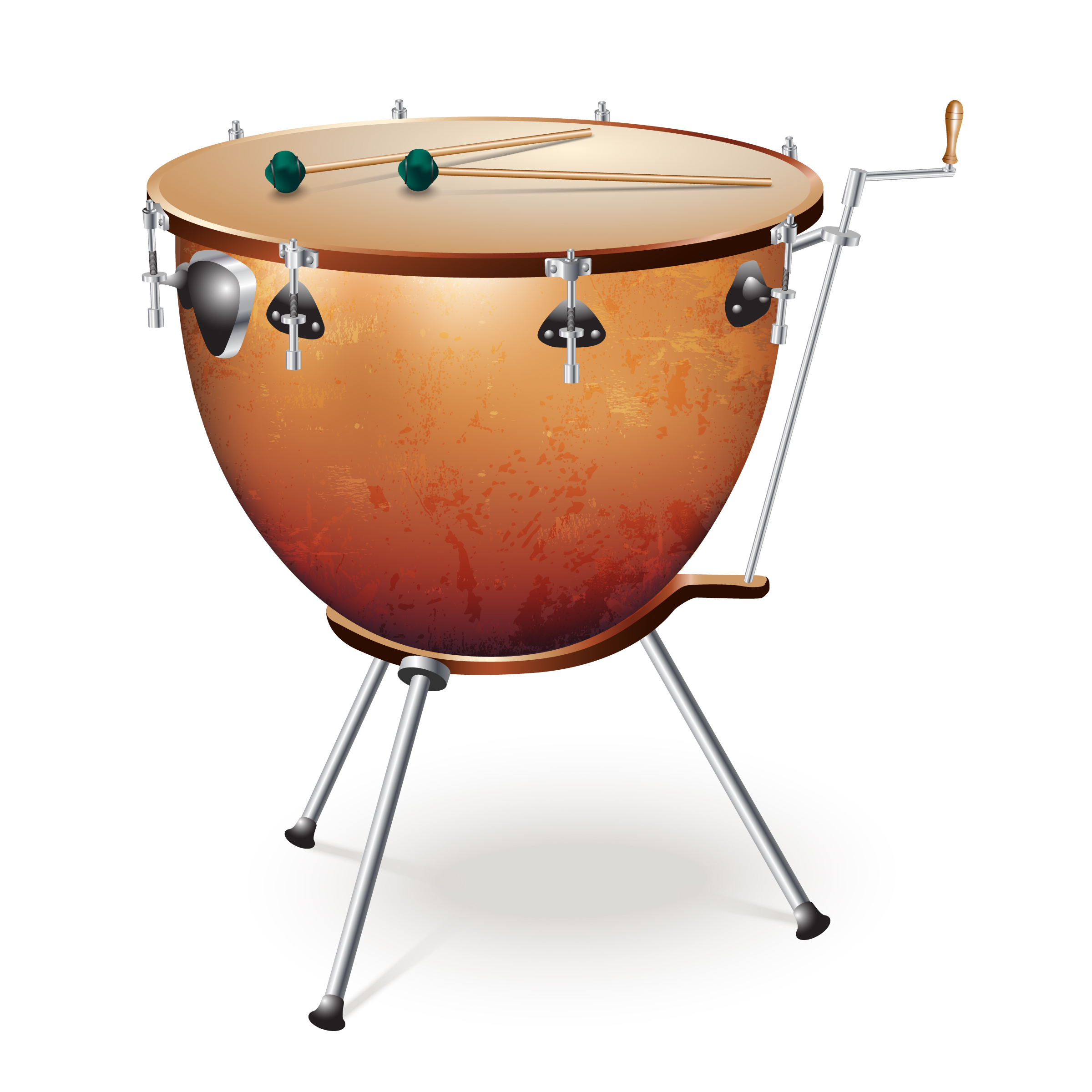 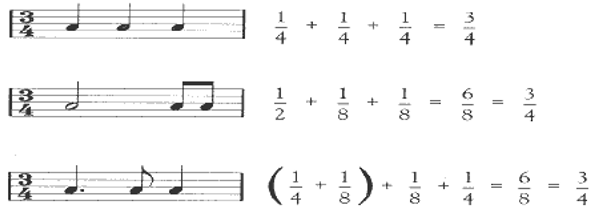 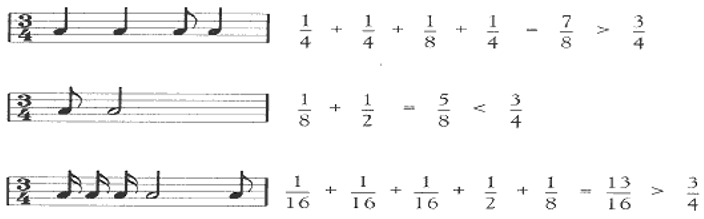 Lag et programmerbart instrument
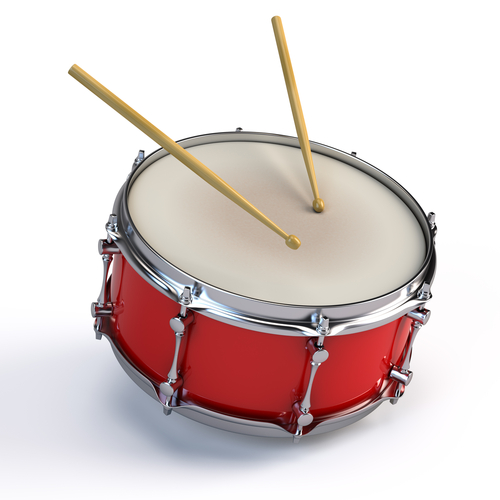 Oppgave
Lag et rytmeinstrument som du må bruke minst en servo for å få lyd i.
Fase 1: Vet du hva er et rytmeinstrument er? Kan du finne eksempler på forskjellige typer rytmeinstrumenter? Hva er forskjellen på et rytmeinstrument og et strengeinstrument eller et blåseinstrument?

Fase 2: Ha en idémyldring for deg selv. Hvordan vil du at ditt instrument skal se ut? Hvilke materialer vil du bruke? Hvordan kan du få akkurat den type lyd du har mest lyst å lage?

Det kan være lurt å tegne en skisse av instrumentet ditt. ___________________________________________________________________________

Fase 3: Tid for å lage instrumentet. Bruk gjerne skissen fra fase 2. Så må du lage et program som får rytmeinstrumentet til å lage en rytmisk lyd. Hva slags type servo er den beste å bruke til ditt instrument?
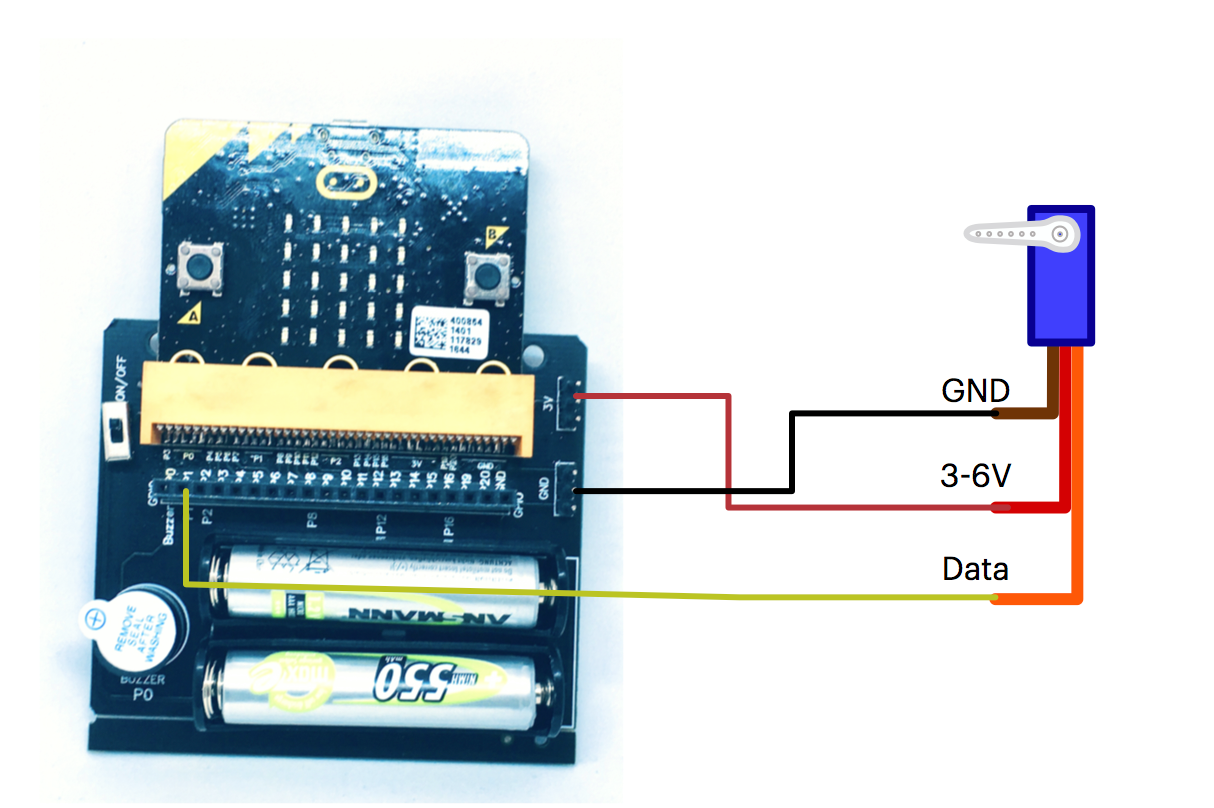 Koble opp micro:bit og kretskort med servoen som vist på figuren.

Servoen har tre farger på ledningene der det er viktig at den riktige ledningen havner på det riktige stedet.
Eksempel på program

Det øverste programmet gjør at servoen dreier 180 i den ene retningen. 

Det nederste programmet gjør at servoen dreier tilbake til utgangspunktet.

Kan du bruke noe av dette til ditt instrument?
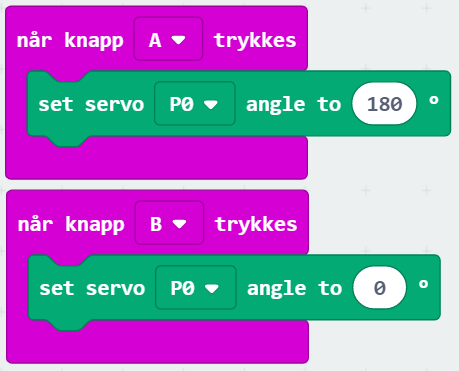 Fase 4: Nå er det på tide å kombinere instrumentet du har laget, med programmet du har laget. 

Fase 5: Virker instrumentet ditt slik du hadde tenkt? Ble lyden fin? Har noen andre i klassen kulere lyd? Hvorfor er den lyden kulere? Eller vil du forandre på rytmen?
Fase 6: Kan du gå tilbake til en av de andre fasene for å lage et enda bedre instrument? Du kan endre både programmet og selve instrumentet ditt.

Fase 7: Til slutt kan du forklare hvordan du har gjort for å lage instrumentet ditt, og hvorfor du valgte akkurat din måte å lage rytme på. Skriv, tegn eller lag en lydfil med forklaringen.
Ekstraoppgaver

Kan du kombinere flere forskjellige måter å lage lyd på og lage et orkester?
Gå sammen med noen andre og lag musikk som spiller i takt.
2